Digital library of the Belgrade City Library in the service of Citizen Science
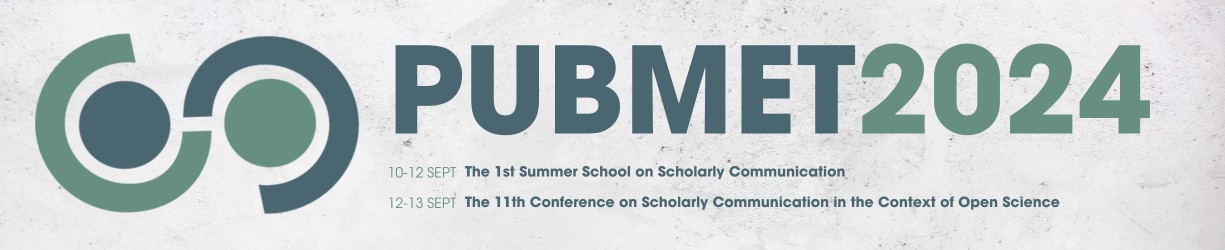 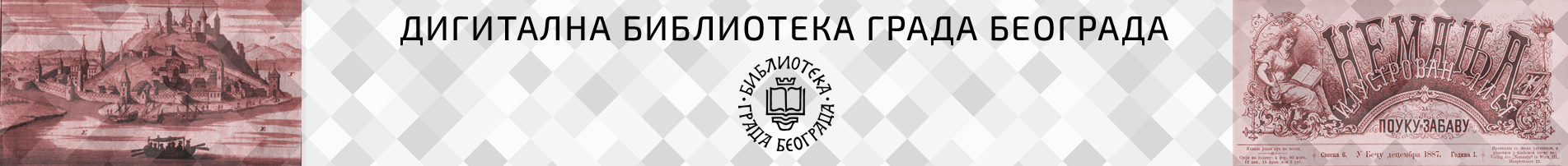 Hronology of Digital BCL

AccessIT Project
dLibra Digital Library
Transition to ResCarta Platform
Use Cases
Historical Research
Journalism
Education
Jelena Jovanović Simić, Museum of the Serbian Medical Society Research topic: The first years of the Children’s Clinic in Belgrade
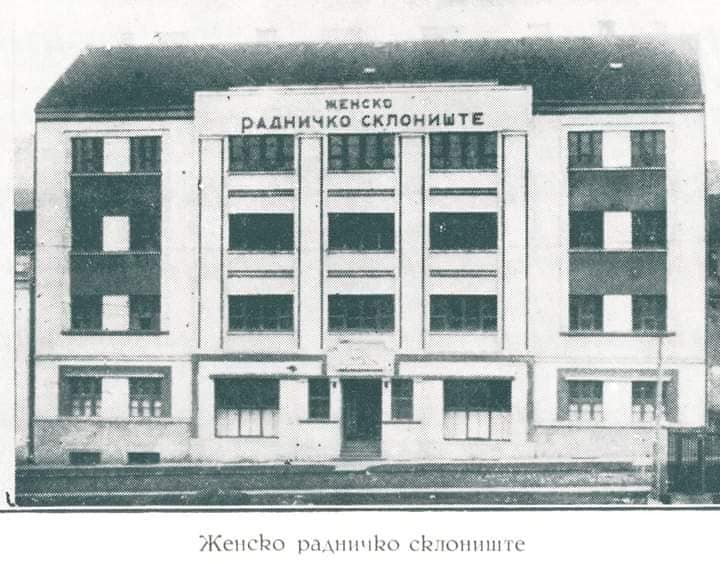 School Polyclinics in Belgrade in 1925. “Five Years of Social-Medical Work in the Kingdom of Serbs, Croats, and Slovenes ˝1920–1925” . Zagreb: Institute for Social Medicine of the Ministry of Public Health in Zagreb, 1925
Библиотека града Београда (bisis.rs)
Žaklina Nikolić, Library Center for Culture Kladovo Research topic: photo-documentary exhibition “Centuries of Fetislam 1524–2024
Olivera Nedeljković, City Library “Vladislav Petković Dis” from Čačak Research topic: Photographs and biographies of children’s writers, portrait of Andra Franićević
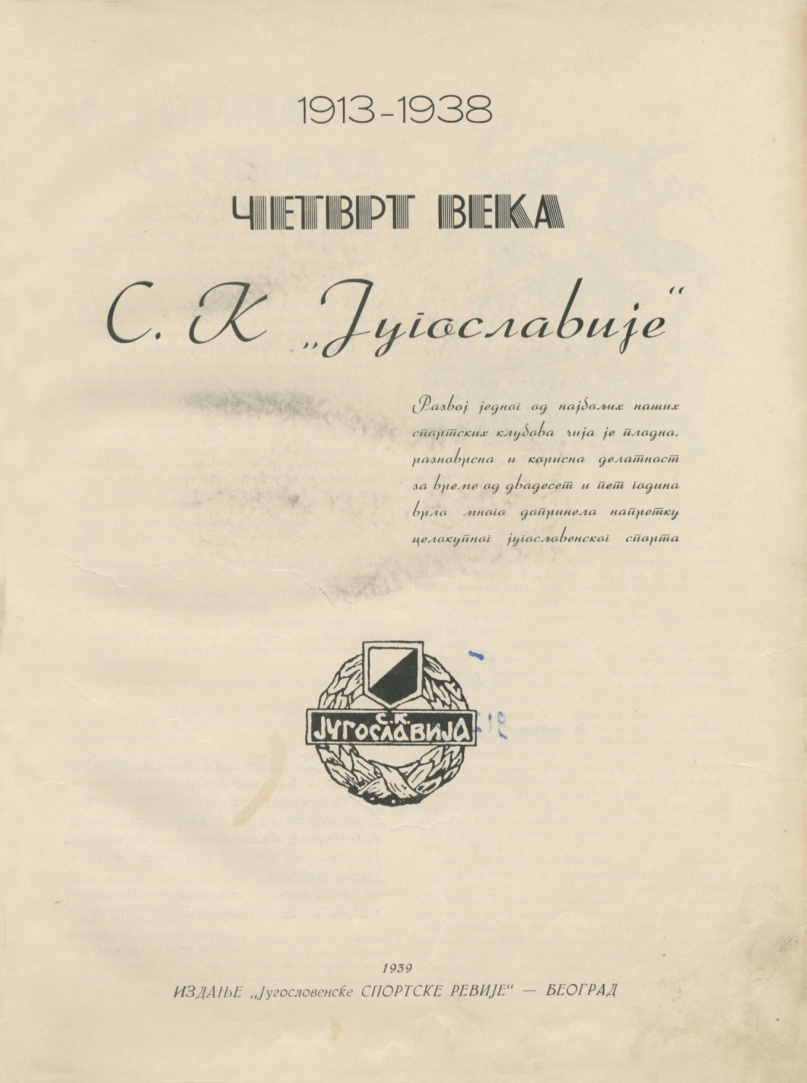 Thank you for your attention!
Olivera Nastić
Belgrade  City Library
olivera.nastic@gmail.com